Smarter giving in turbulent times
Yorkshire Funders 2022 Conference

Danielle Walker Palmour 
Director 
Friends Provident Foundation
15/06/2022
Friends Provident Foundation
Based in York

Whole of UK funder
“Fair Economy, Better World” – creating a fair and sustainable economic system
Friends Provident Foundation
Redesigning and rebalancing the economy
System change:
Monetary policy – Bank of England Citizens Panels
Changing economics education: in UK now US
Net zero energy transition
Local economies:
Our Zero Selby
Community energy England
Wessex Community Assets: making ownership real
The problem
3 areas of concern
Diversity: 

o	92% of foundation trustees are White.
o	Men outnumber women 2:1 as trustees.
o	60% of trustees are over 65 years old.
o	Two thirds of foundation trustees are recruited informally by board members
Transparency and accountability

Of more than 10,000 charitable foundations in the UK (ACF, 2020) only 225 publish on 360 Giving;
Many foundations have not discussed to whom or what they are accountable. Beyond legal requirements (Charity Commission).
Effectiveness is grounded in Transparency & Accountability
A labour of love & frustration..
The Foundation Practice Rating

To improve UK grant-making foundations’ diversity, accountability & transparency, by creating an independent, public framework to assess practice and incentivise change.

Hence funded by 10 UK grant-making foundations
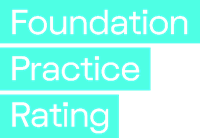 Three principles
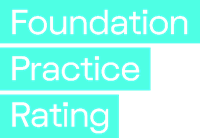 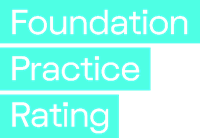 What we have done
Rated 100 UK grant-making foundations on their diversity, accountability & transparency.
Used only publicly available information.
Foundations have no control over the sampling, research or rating processes.
Developed criteria: derived from external good practice standards, thus minimising subjectivity.
Consulted the wider sector testing criteria & amending
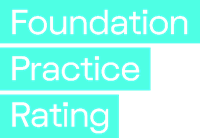 Our method
All foundations were assessed using the same criteria – where a criterion was not applicable, the fdn was exempted from it (e.g. reporting pay gaps)
Sample = 
Top 5 largest UK grant-making trusts 
The 10 funding foundations
Random stratified sample of the largest ~300 grant-making foundations by grant-value + community foundations.
Findings
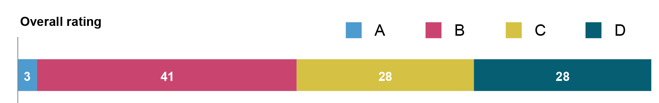 (in no particular order)
Wellcome, £27 billion
Blagrave Trust, £42 million
County Durham Community Fdn, £23 million
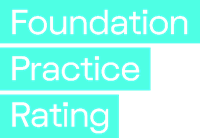 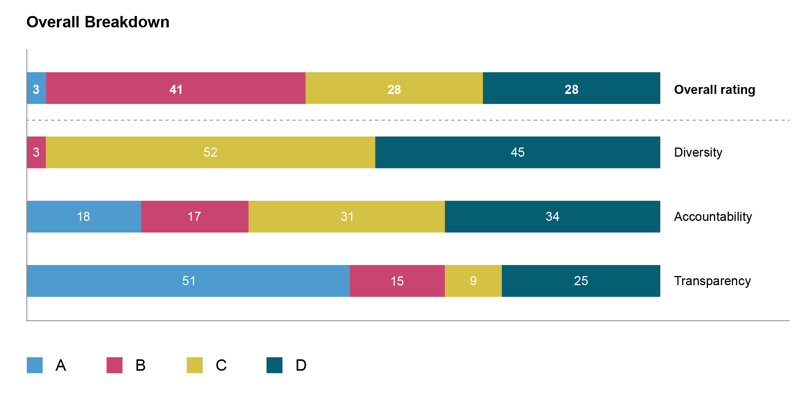 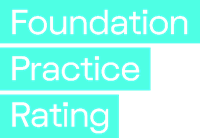 Three key findings
1. Every criterion is present in at least one foundation: no criterion is impossible

2. Diversity is the weakest pillarLowest overall score
Most of the lowest-scoring criteria are about diversity

3. No relationship to overall score with foundation size by giving budget
Other findings
‘Do as I say not as I do’
Many foundations require complaints procedures for their grantees but do not have them themselves
Many foundations require grantees to commit to paying a Living Wage, but do not report that they do so themselves
Many foundations require grantees to consult with the communities that they serve but provide no evidence that they do so themselves
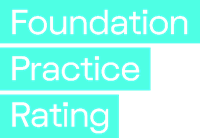 Examples of good practice
An appeals process for rejected applicants
Website accessibility tools, equipped with ReciteMe software
Good complaints policy including how it will respond and a confidentiality statement
Impact report containing good analysis of effectiveness
Pay gap data provided for a relatively small foundation
Clear evidence provided for how it would increase type/ range of grants from effectiveness analysis
County Durham
Community Fdn
National Gardens 
Scheme Charitable
Trust
Barrow Cadbury
Trust
Clergy Support
Trust
Lankelly Chase
Islamic Aid
Conclusions
Fdns have much work to do on all three areas, particularly diversity / accessibility 
There is some good work going on that isn’t disclosed publicly. That pulls some scores down – and will confuse / deter some prospective applicants
More foundations should have diversity plans – esp. with targets – and report the diversity of their staff and boards
Most foundations could be much more accessible
E.g., most have few ways to contact them, and present their information in only one or two ways
Many fdn websites could be much clearer and easier to navigate
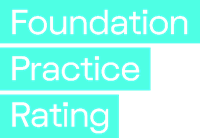 Key recommendations for improvement
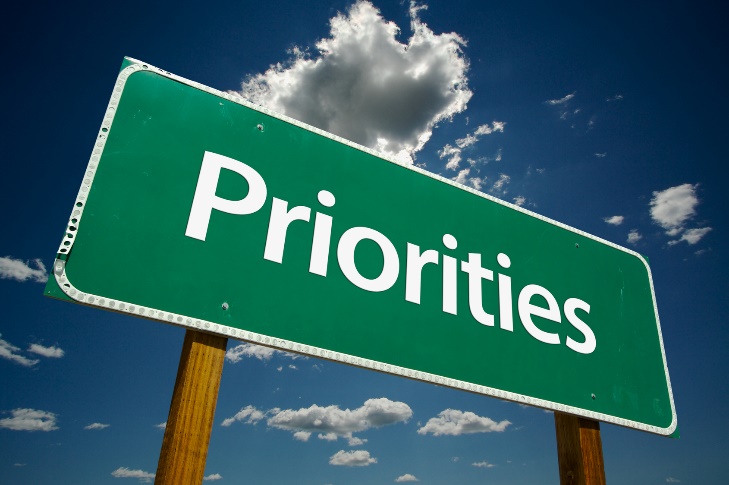 Get a website!
And ensure that it’s clear
Have multiple ways to contact you, e.g., British Sign Language, 
   text relay
Disclose diversity of your staff (if >50 staff members)
Disclose diversity of your board (if >10 trustees)
Have & disclose a plan for improving (maintaining?) diversity, incl. targets
Do things yourself that you ask others to do
These are actions related to the criteria. Clearly there are many others related more directly to effectiveness.
Smarter funding…
Give beneficiaries the information to make good choices about if and how to apply
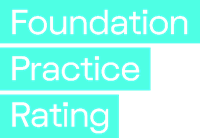 Help your foundation serve more of the community, more accessibly and transparently